GEO0802 6Z
Original data from JCSDA; 98588
Filtered data (yellow); 82334
Removed 9 levels
Removed the null data points
All zero data (blue);      16254

QCD data (green): 41889
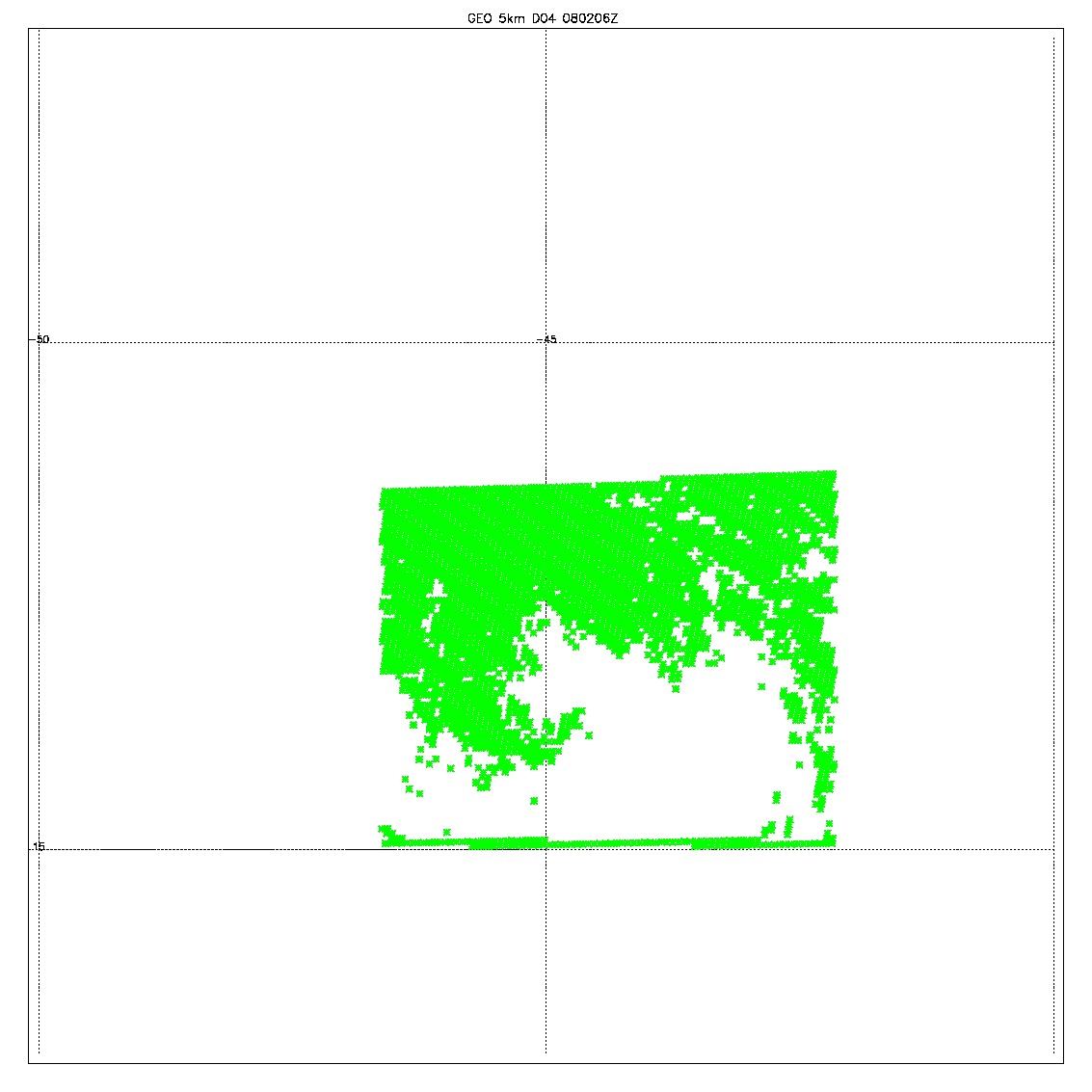